Августовская конференция для педагогических работников АОО «Назарбаев Интеллектуальных школ»
Результаты исследования по вопросу нагрузки учащихся Интеллектуальных школ
Насыгазы Болат
Менеджер Департамента исследований
АОО «Назарбаев Интеллектуальные школы»


Август 2017
Интеллектуальная школа г. Астана
1
Методология
Вопросы исследования
Какова степень загруженности учащихся в Интеллектуальных школах?
Каковы основные причины загруженности учащихся в Интеллектуальных школах?
Каким образом возможно сбалансировать/оптимизировать нагрузку учащихся?

Использован смешанный метод исследования, включающий:
Онлайн опрос учащихся (N = 7308) 
Беседы с учащимся (N = 320)
Наблюдения уроков (N = 127)
Анализ распорядка дня (N = 1252, 13 школ)*
Анализ расписания (все 20 школ)
“…с помощью чего можно получить наиболее полную картину по исследуемому вопросу, где каждый метод восполняет недостатки другого…” (Cohen, Manion & Morrison, 2011)

*Примечание: некоторые школы были исключены из-за некорректных данных.
2
Общие выводы по нагрузке учащихся. Одна треть учащихся определяют себя  очень загруженными.
По беседам, проведенным с учащимися, есть категория учащихся, которая ощущает себя сильно загруженными:
«Әшейін сабақ уақытында мен кем дегенде 12 ұйықтаймын, ал кейбір кезде болады, үй жұмысн көп береді, сол кезде түнгі сағат 2-3 сағатқа қалып оқимын, ал суммативка, емтихан кездерінде, тіпті ол кезде ұйықтамаймын десем де болады, 4-ке дейін оқимын» (Ученик 12-класса)
«... я загружена, помимо учебы я участвую в разных мероприятиях, делаю упор на олимпиады, ну сейчас конечно, прихожу домой в 6-7 часов вечера, времени на то, чтобы отдохнуть практически нет. Сразу после приема пищи, сажусь за уроки, начинаю делать уроки и до поздна, конечно, делаю. Вот, принципе, поэтому и загруженность большая, что аж выспаться не успеваю иногда» (Ученик 11-класса)

Однако большинство учащихся (62%) считают, что они «в меру загружены».

Также важно учитывать, что основную часть респондентов составляют учащиеся 7, 8 и 9 классов. То есть при равномерном распределении, показатель «очень загруженных детей» мог бы быть выше.
3
Общие выводы по нагрузке учащихся. Девочки, учащиеся, занимающиеся с репетиторами и учащиеся, живущие в интернате, больше склонны чувствовать себя очень перегруженными
Учащиеся, занимающиеся с репетиторами
девочки
мальчики
Учащиеся, живущие в интернате
4
Общие выводы по нагрузке учащихся. Уровень загруженности учащихся увеличивается с переходом из класса в класс.
Согласно ответам бесед, ученики 10,11,12 классов считают себя наиболее загруженными, в то время как ученики 7,8,9 классов считают себя менее загруженными.
Количество респондентов 12-х классов значительно ниже.
5
Общие выводы по нагрузке учащихся. Доля учащихся, испытывающих переутомление, значительно разнятся между школами
6
Общие выводы по нагрузке учащихся. Общий распорядок дня учащихся (форма распорядка дня, по будним дням).
7
Сон учащихся. Отмечается снижение часов сна, по мере перехода из класса в класс (онлайн опрос)
12 класс
8 класс
9 класс
7 класс
10 класс
11 класс
Фактическая продолжительность
Желаемая продолжительность
Согласно рекомендациям Национального фонда сна США, учащимся 6-13 лет необходимо 9-11 часов сна, учащимся от 14-17 лет – 8-10 часов сна. 
Источник: https://sleepfoundation.org/press-release/national-sleep-foundation-recommends-new-sleep-times
8
Сон учащихся. Учащиеся хотели бы спать больше, чем им удается
9
Какие факторы способствуют увеличению нагрузки учащихся? 
(согласно собранным данным)
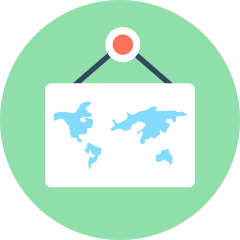 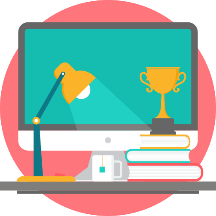 Методы преподавания
Несбалансированное
 домашнее задание
Большое количество изучаемых предметов
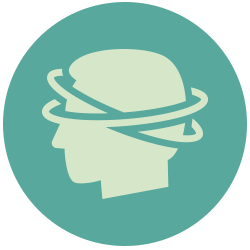 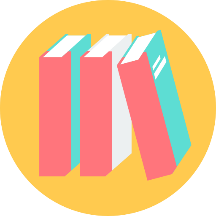 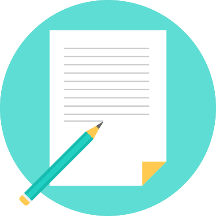 Нерационально составленное расписание
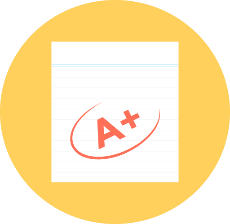 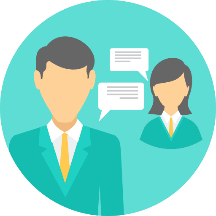 Суммативное 
оценивание
Дополнительные занятия, элективы, воспитательная работа
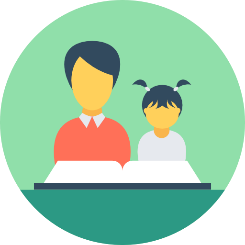 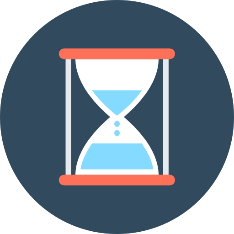 Слабые навыки тайм-менеджмента
Репетиторство
10
Домашнее задание.Почти 60% учащихся тратят до 12 часов в неделю на выполнение домашнего задания.
В ИШ учащиеся тратят в среднем 11,7 часов в неделю на домашние задания (10 класс – 13,6). При этом оптимальное время, затрачиваемое на выполнение  домашнего задания, по мнению учащихся, должно составлять от 4 до 9 часов в неделю. 
В Китае 15-летние учащиеся в среднем 13,8, в Финляндии - 2,8 часа в неделю.
11
http://blogs.ibo.org/blog/2017/05/18/is-homework-an-unnecessary-burden/
Домашнее задание. Есть категория учащихся, которые затрачивают больше 3 часов в день на выполнение домашнего задания (форма распорядка дня).
Количество учащихся
12
Домашнее задание.В некоторых школах более 20% учащихся затрачивают на выполнение домашнего задания более 3 часов в день.
«Учащиеся с высокой успеваемостью, которые тратят много времени на выполнение домашнего задания, испытывают больший уровень стресса, проблемы со здоровьем, и даже «выпадают» из семейных и социальных мероприятий. Домашнее задание, на выполнение которого тратится больше двух часов, может считаться контрпродуктивным» (Pope, 2014) 
http://news.stanford.edu/2014/03/10/too-much-homework-031014/
13
Домашнее задание. Домашние задания задаются по всем предметам.
14
Домашнее задание
40% учащихся отмечают, что объем домашнего задания распределен не равномерно  в течение недели.
В большинстве случаев учащиеся находят домашнюю работу полезной (65%), междисциплинарной (64%) и соответствующей целям обучения (53%).
Учителя не всегда дают обратную связь по домашнему заданию (26%), задают однотипные задания (38%) и могут давать домашние задания по темам, которые не объяснялись на уроках (28%).
15
Репетиторство. Почти треть учащихся занимаются у репетиторов.
16
Репетиторство. Больше других предметов учащиеся занимаются с репетитором по английскому языку, математике и физике.
17
Дополнительная деятельность учащихся.Помимо домашнего задания, дополнительная учебная деятельность занимает почти час в день.
18
Воспитательная работа. Учащиеся участвуют во многих дополнительных неакадемических мероприятиях, организованных школой.
19
Воспитательная работа.Учащиеся участвуют в широком спектре внешкольной неакадемической деятельности
20
Расписание.
Школьное расписание не всегда составляется рационально.
Утверждение «Расписание составлено рационально».
Согласно анализу школьных расписаний было выявлено, что:
Нет единого формата и требований к составлению расписания уроков: дается список предметов по дням недели, без указания расписания перемен, элективных курсов, времени на дополнительные занятия и кружки. Расписания составляются на разных языках. 
В расписании не указываются нулевые уроки, хотя фактически учащиеся их посещают.
Посещение кружков в некоторых школах необязательно, учащимся лишь «рекомендуется в обязательном порядке» либо «настоятельно рекомендуется».
21
Несбалансированное расписание
Сделать расписание более стабильным нежели изменчивым, чтобы учеников не задерживали по незапланированным занятиям.
Чередовать предметы по уровню сложности и направлению
«Я поменял бы расписание. У нас бывает такое что  в один день, и химия, и биология, и физика, и математика. А в другие дни бывает, что 8 уроков и с ними еще и физкультура и получается в эти дни очень сильно устаешь» 8 класс
«Так как у нас расписание не стационарное, после занятий  могут задержать на 1-2 часа, и в итоге я могу быть уверенным во сколько я уйду в тот или иной день» 9 класс
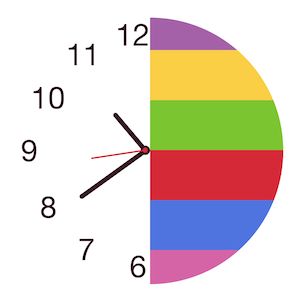 Поставить физкультуру в конце учебного дня
В субботу ученики хотели бы заниматься творчеством
«Дене шынықтыруды соңғы сабаққа қойса» 11 класс
«Сенбіні шығармашылық дамуға жұмсасақ, жексенбі күнін үй жұмысын орындаймыз» 11 класс
Отменить обучение в субботу
«Освободить субботу за счет других дней недели. Не хватает времени на отдых» 7 класс
22
Наблюдения уроков.Наблюдение уроков выявили как положительные, так и отрицательные моменты.
В основном, учителя практикуют соразмерный темп обучения и создают на уроке благоприятную обстановку.
Часто используемые методы преподавания: стратегии CLIL, работа на преодоление языкового барьера, взаимооценивание; а также индивидуальный подход (обучение детей самостоятельной работе, дифференцированный подход);
На 110 из 127 уроков наблюдается средняя либо высокая заинтересованность учащихся в изучении предмета;
На 108 уроках из 127 с заданиями все дети справляются хорошо, на 9 уроках справляются не все учащиеся и на 3 уроках учащиеся не смогли выполнить задания.
Часто отмечается применение традиционной учитель-центрированной стратегии;
Неэффективное планирование урока (отсутствие подведения итогов, логического построения, тайм-менеджмента на уроках, несоответствие содержания урока плану);
Недостаточная подготовленность учителей к урокам (неготовность заданий, планы уроков не подписаны завучем); 
Необходимость в повышении уровня знаний и педагогического мастерства учителей (неуверенность учителя, частые речевые ошибки, управление классом);
Недостаточное внимание на дифференциации заданий.
23
Наблюдения уроков.Во время наблюдения уроков были отмечены следующие проблемы
24
Навыки тайм менеджмента
53% учащихся согласны с утверждением «Мне требуется развитие навыков тайм-менеджмента, чтобы эффективно использовать свое время».
Согласно мнению учеников, они планируют свое время на день, на неделю  (в воскресенье),  на месяц и на календарный год  (в начале года). Также, они используют приоритетное планирование и планирование от сложного к легкому. 
Ученики старших классов,  по причине несбалансированного расписания, планируют в воскресенье, стараясь равномерно распределить задания в течение недели.
В некоторых школах имеется положительный опыт, когда в рамках предмета «Самопознание» проводятся уроки по обучению учащихся навыкам тайм менеджмента.
Также, учащимися были положительно отмечены курсы по тайм менеджменту, проводимые другими сотрудниками школы.
25
Краткие рекомендации
Рекомендуется, что время, затрачиваемое на выполнение домашнего задания, не превышает двух часов в день, учитывая, что учащиеся до вечера могут находиться в стенах школы.  Для регулирования домашнего задания школы могут составлять общее расписание для домашнего задания, чтобы равномерно распределить нагрузку или снизить ее.
По возможности, необходимо сократить количество предметов/часов по предметам/экзаменов в старшей школе в сторону большей глубины изучения и предоставления учащимся  больше времени для самостоятельного изучения. 
По возможности, осуществить переход на 5-дневное обучение (в определенных классах).
Предложить участие в факультативных занятиях, дополнительных занятиях и клубах (в академической и неакадемической деятельности) по желанию. А также повысить качество проводимых дополнительных занятий, элективов и кружков.
Отказаться от постоянного использования репетиторов.
Школам самим необходимо проводить постоянный мониторинг по уровню загруженности учащихся, вовлекая кураторов.
Организация обучения стратегиям тайм менеджменту коллектива школы и учащихся (в рамках предмета «Самопознание»).
Разработать совместно со школами политику домашнего задания.
Разработать совместно со школами инструкции по составлению расписания.
26
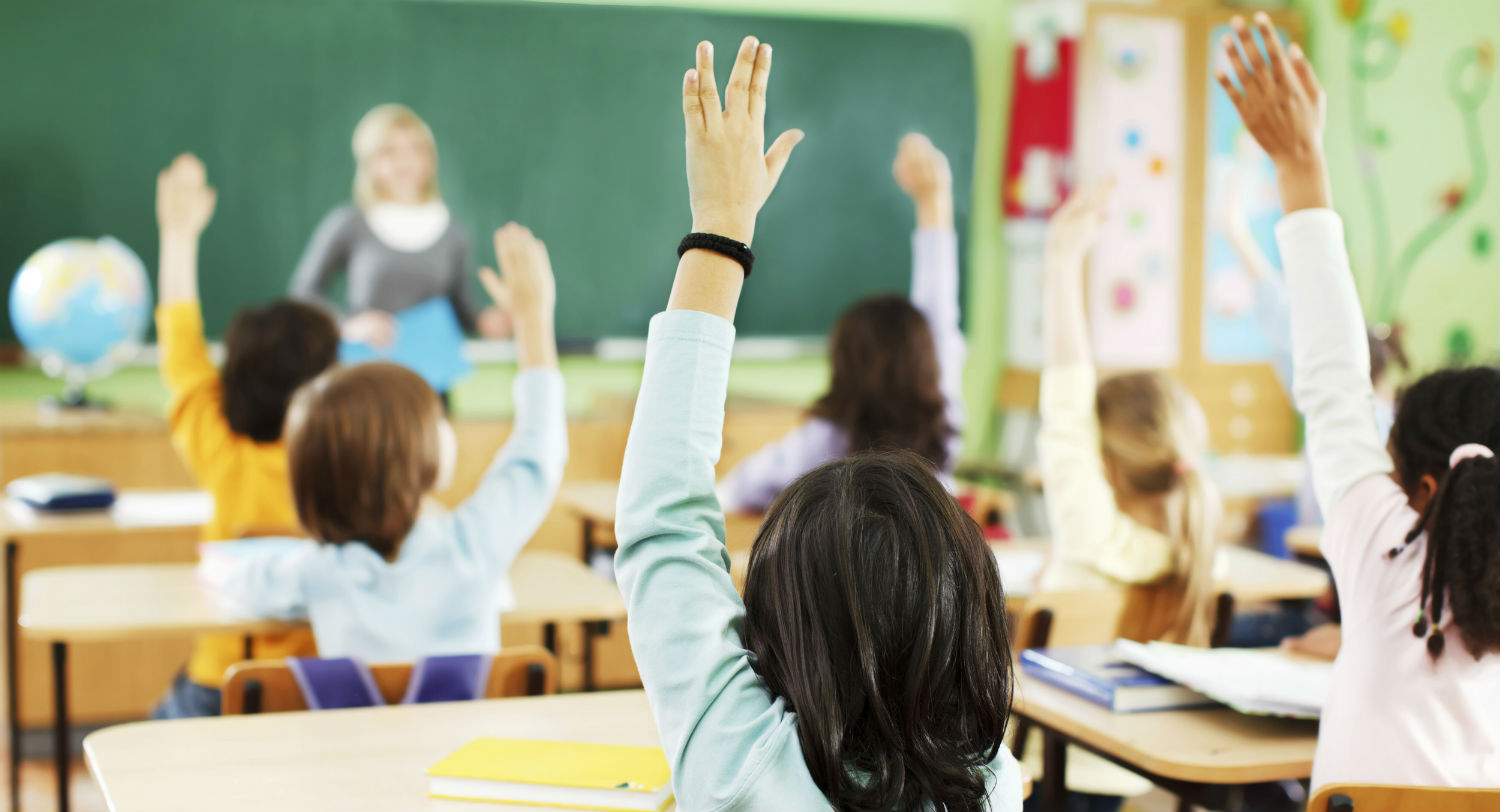 Спасибо за внимание!
Насыгазы Болат
Департамент исследований, АОО «Назарбаев Интеллектуальные школы»
nassygazy_b@nis.edu.kz
research@nis.edu.kz